Final Review Guide Pre-Calculus
2020-2021 
Semester 1 GP 2
You should know about the Special Values on the Sine Curve and Cosine Curve
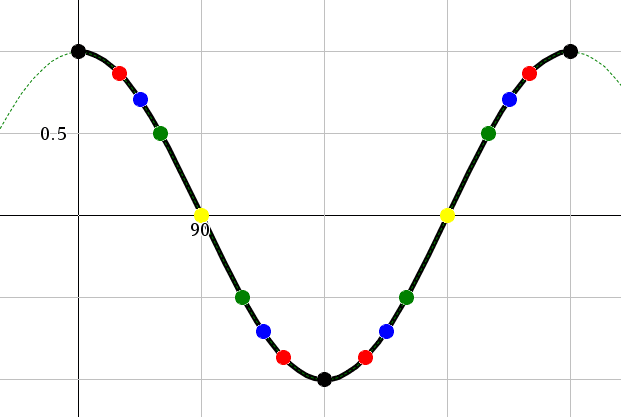 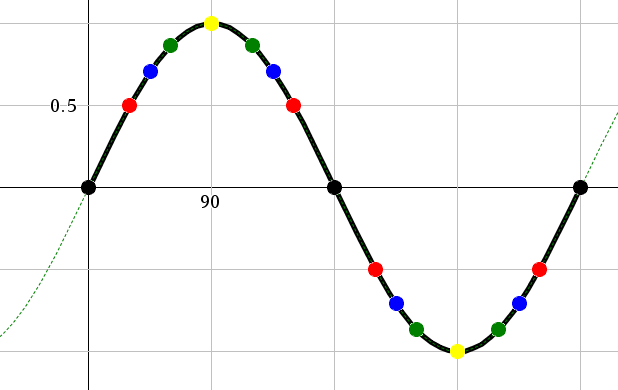 You should speak of these special values in terms of both degrees and radians
You should know about the Special Values on the Unit Circle
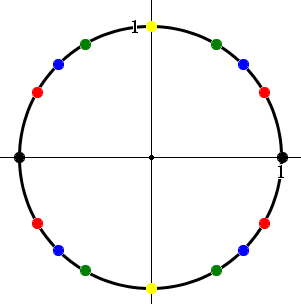 You should speak of these special values in terms of both degrees and radians
You should be able to use Quadrant 1 Behavior to reference to behavior in the other three quadrants
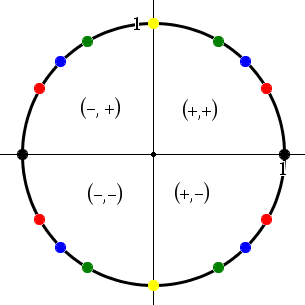 Don’t Forget About the “Bow Ties” when referencing
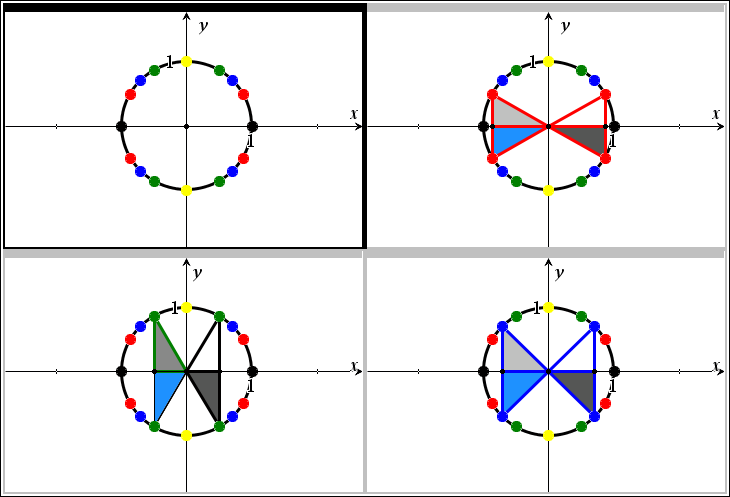 Remember: Some Bow Ties are “SPECIAL”
Don’t Forget when referencing NEVER USE THE Y AXIS
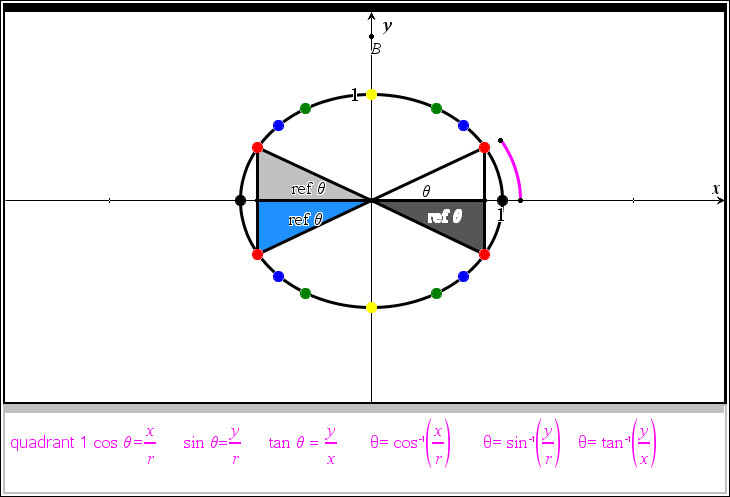 Don’t Forget when referencing ALWAYS USE POSITIVE INPUT (calculators don’t reference, people reference)
Don’t Forget when referencing NEVER USE THE Y AXIS
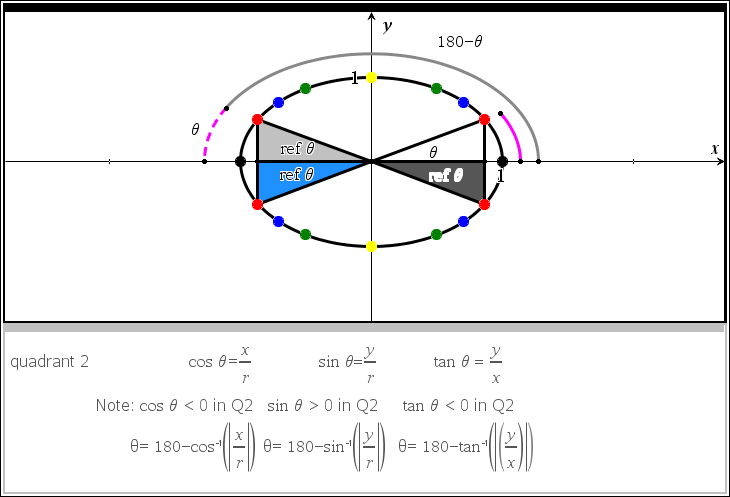 Don’t Forget when referencing ALWAYS USE POSITIVE INPUT (calculators don’t reference, people reference)
Don’t Forget when referencing NEVER USE THE Y AXIS
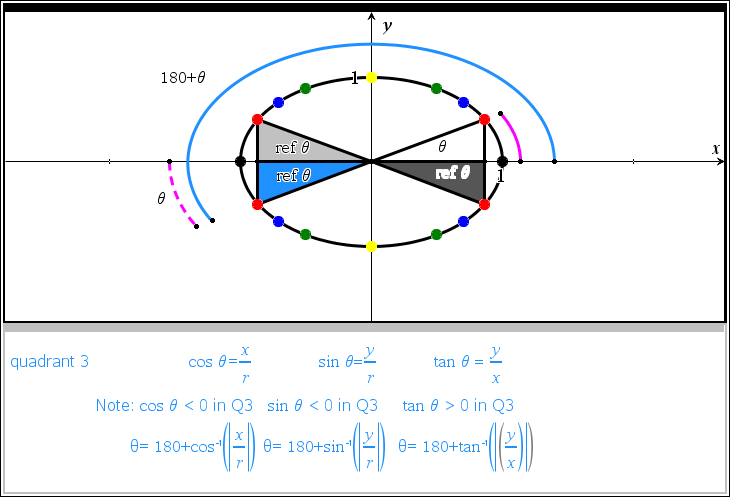 Don’t Forget when referencing ALWAYS USE POSITIVE INPUT (calculators don’t reference, people reference)
Don’t Forget when referencing NEVER USE THE Y AXIS
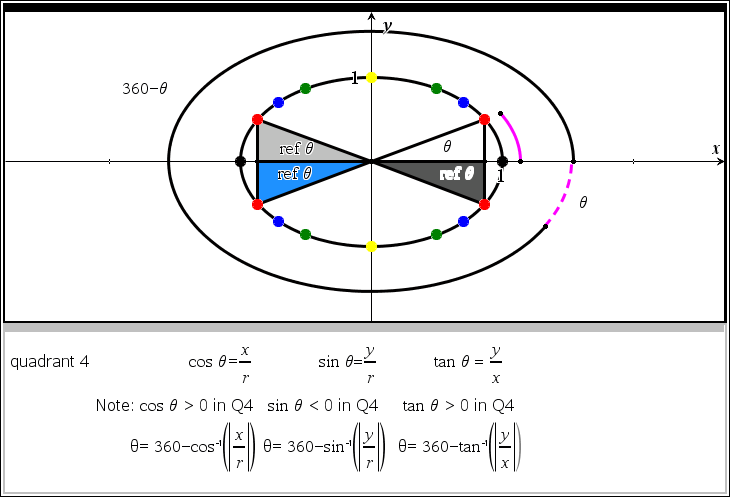 Don’t Forget when referencing ALWAYS USE POSITIVE INPUT (calculators don’t reference, people reference)
Don’t Forget when referencing NEVER USE THE Y AXIS
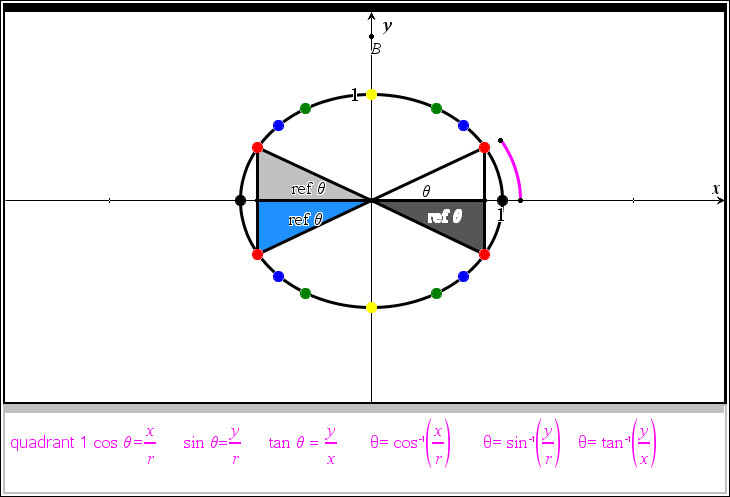 You need to be able to switch from radian to degree and vice versa with your brain and your digital devices
Don’t Forget when referencing NEVER USE THE Y AXIS
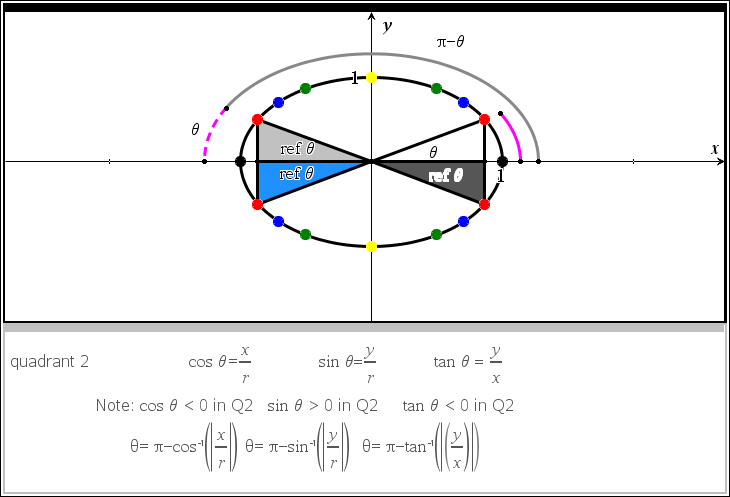 You need to be able to switch from radian to degree and vice versa with your brain and your digital devices
Don’t Forget when referencing NEVER USE THE Y AXIS
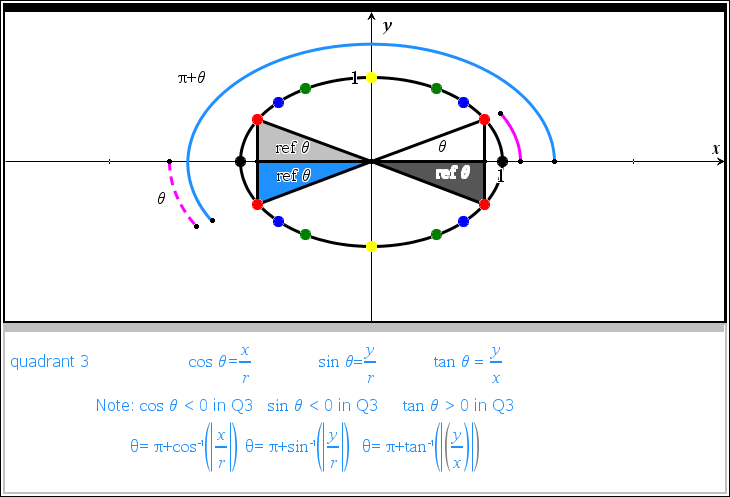 You need to be able to switch from radian to degree and vice versa with your brain and your digital devices
Don’t Forget when referencing NEVER USE THE Y AXIS
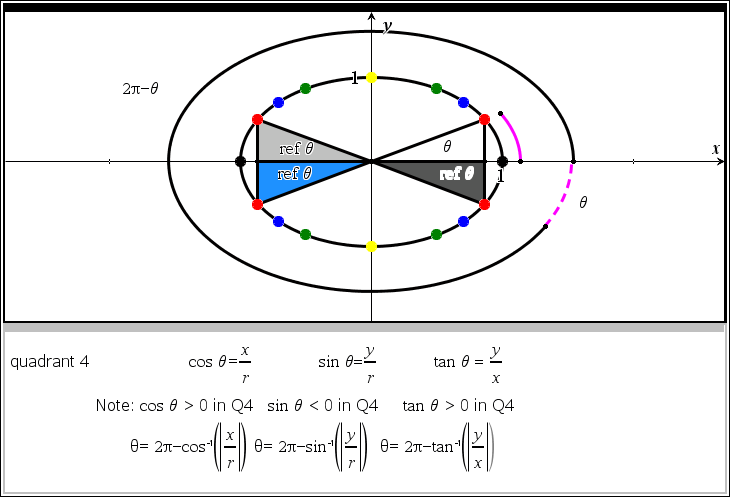 You need to be able to switch from radian to degree and vice versa with your brain and your digital devices
You should be able to use referencing and ordinary points in the coordinate plane to determine the angle formed in the standard position & all related six trigonometric ratios with CORRECT SIGNS
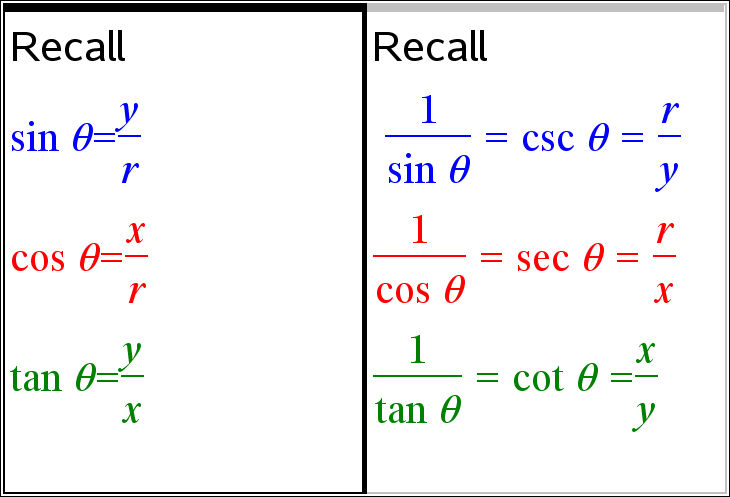 You should be able to use referencing and ordinary points in the coordinate plane to determine the angle formed in the standard position & all related six trigonometric ratios with CORRECT SIGNS
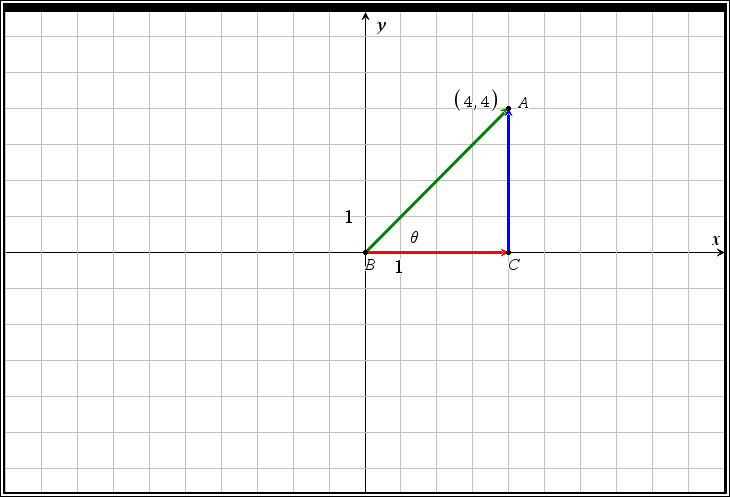 You should be able to use referencing and ordinary points in the coordinate plane to determine the angle formed in the standard position & all related six trigonometric ratios with CORRECT SIGNS
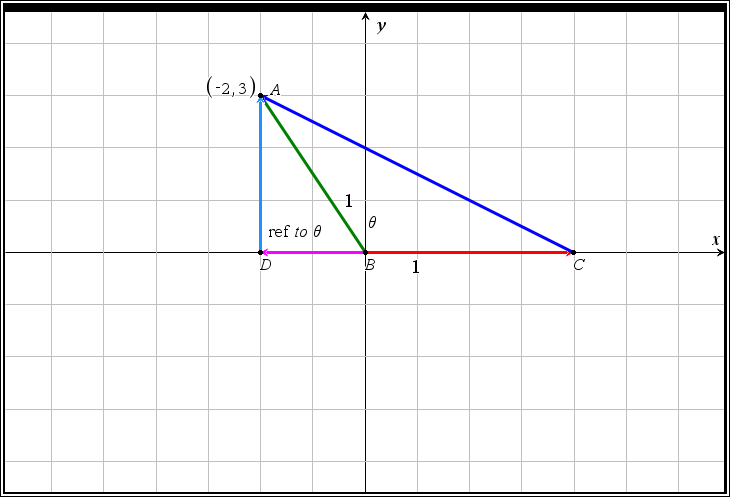 You should be able to use referencing and ordinary points in the coordinate plane to determine the angle formed in the standard position & all related six trigonometric ratios with CORRECT SIGNS
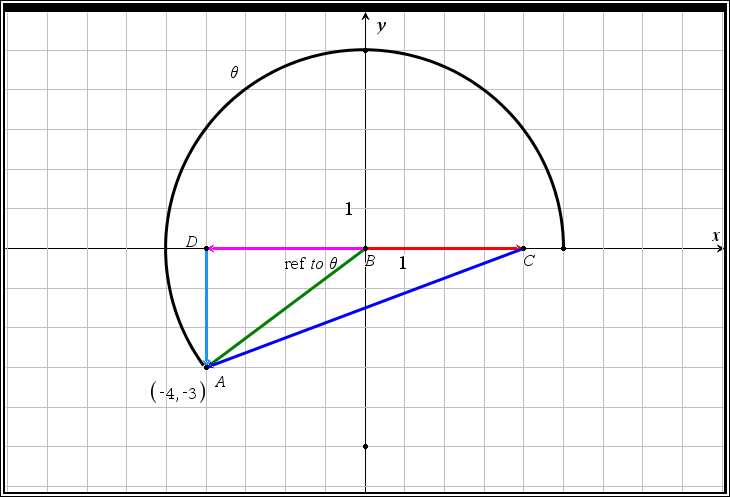 You should be able to use referencing and ordinary points in the coordinate plane to determine the angle formed in the standard position & all related six trigonometric ratios with CORRECT SIGNS
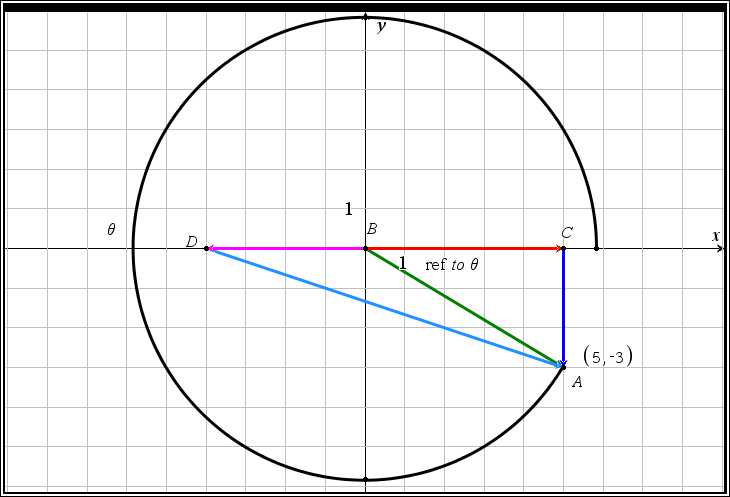 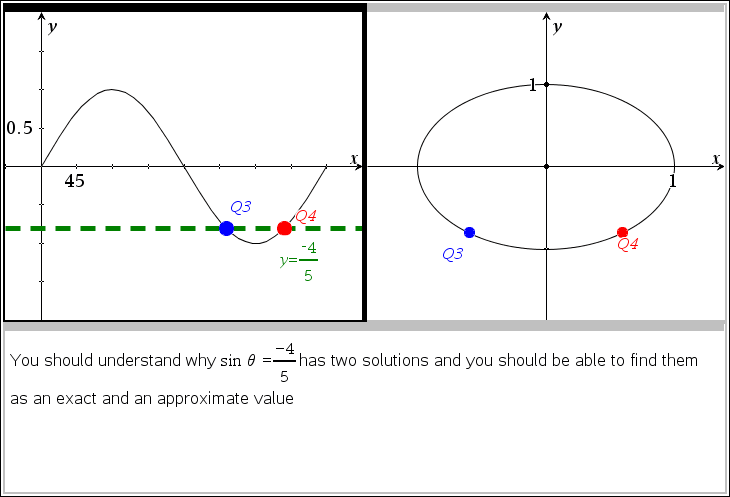 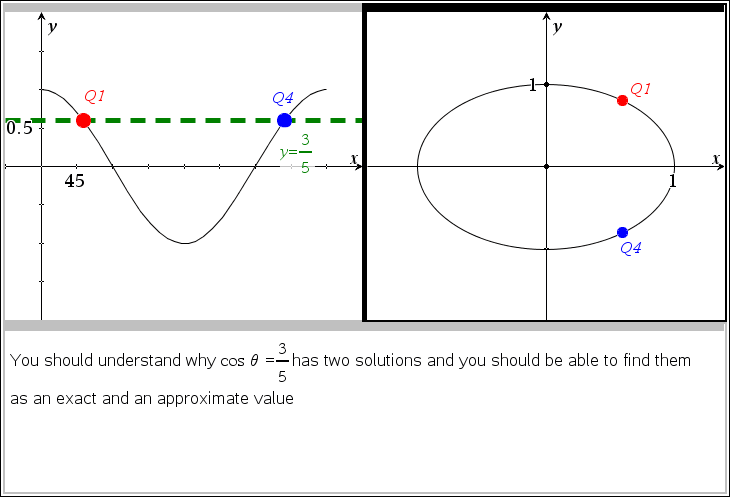 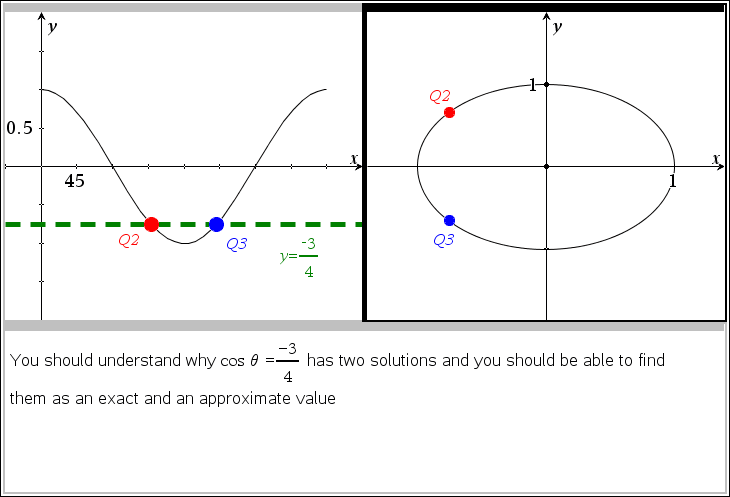 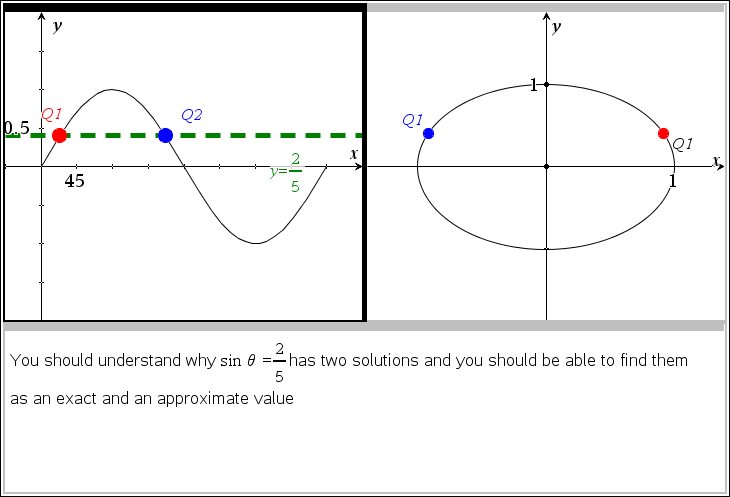 Big Conceptual Goal: Connect the graphs of Sine and Cosine to the Unit Circle
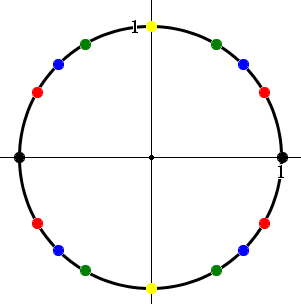 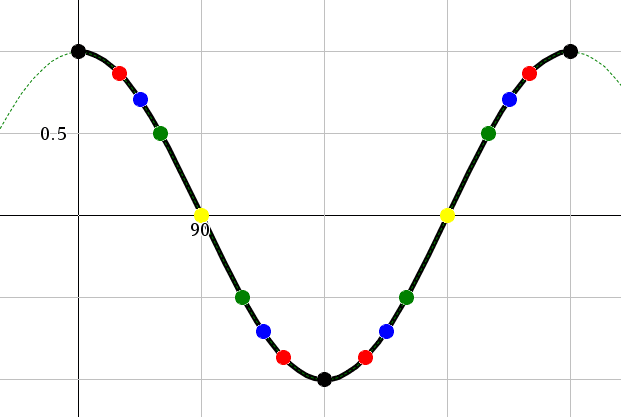 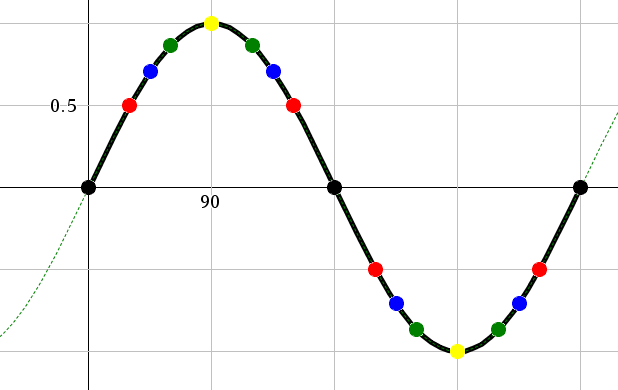 Bigger Conceptual Goal: Connect the vertically compressed graphs of Sine and Cosine to the ANY Circle with 0< radius < 1
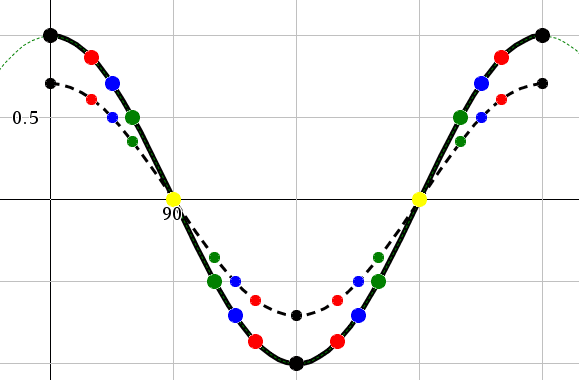 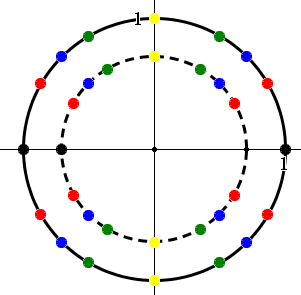 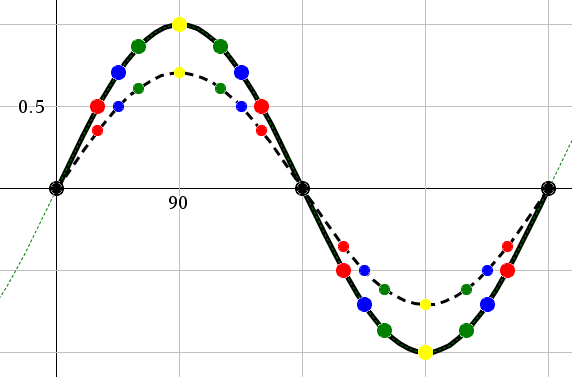 Bigger Conceptual Goal: Connect the vertically stretched graphs of Sine and Cosine to the ANY Circle with radius >1
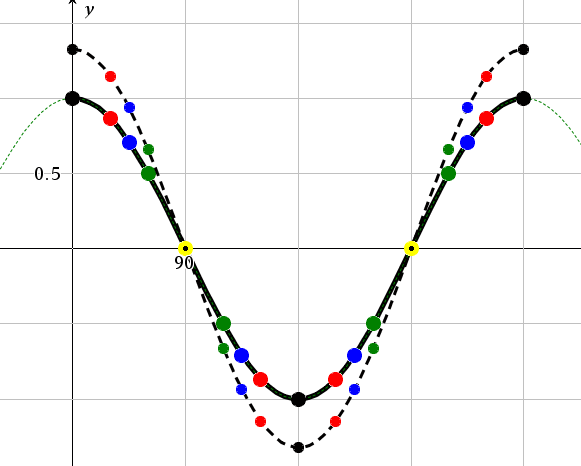 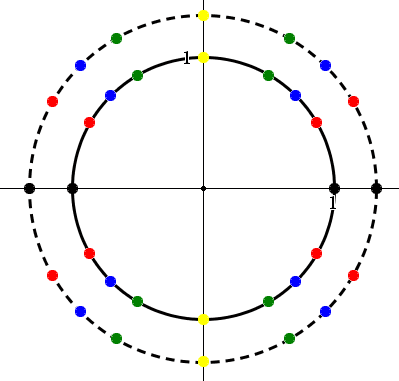 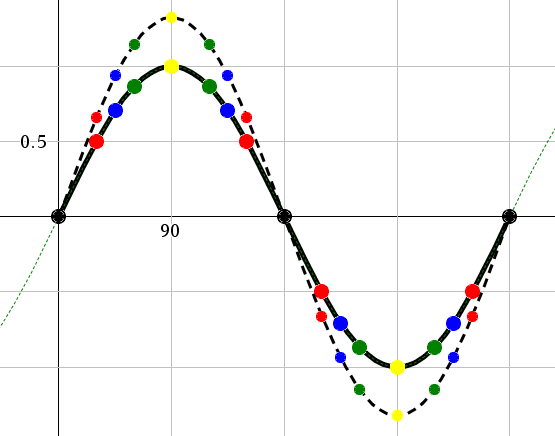 You should be able to graph, describe, and use proper vocabulary related to trigonometric transformations
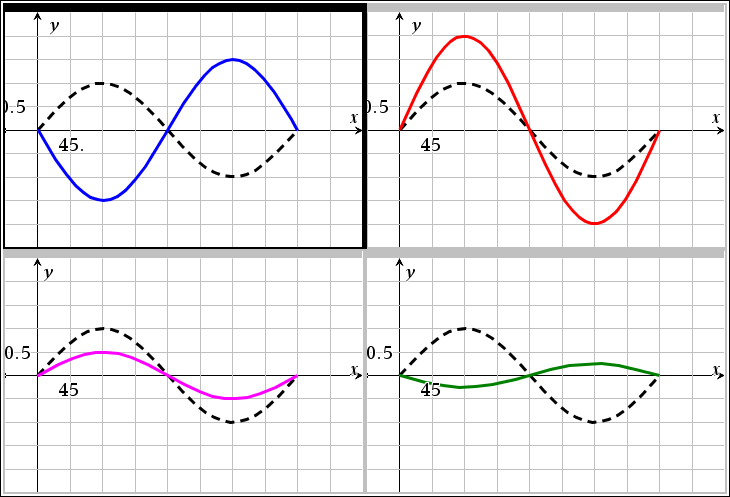 You should be able to graph, describe, and use proper vocabulary related to trigonometric transformations
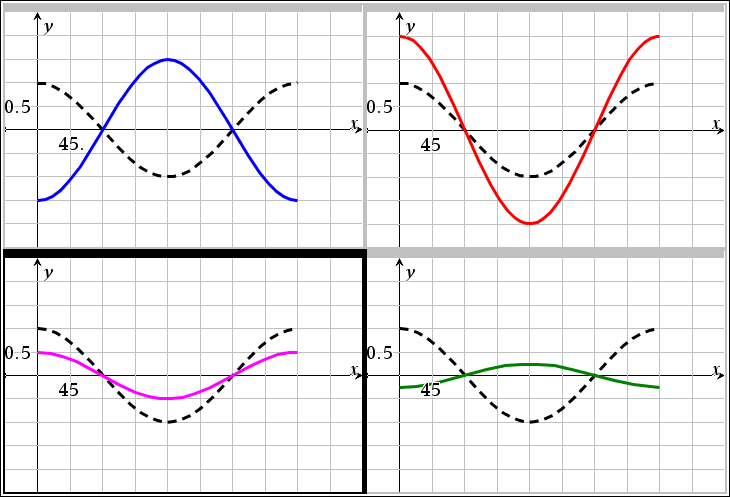 You should be able to graph, describe, and use proper vocabulary related to trigonometric transformations
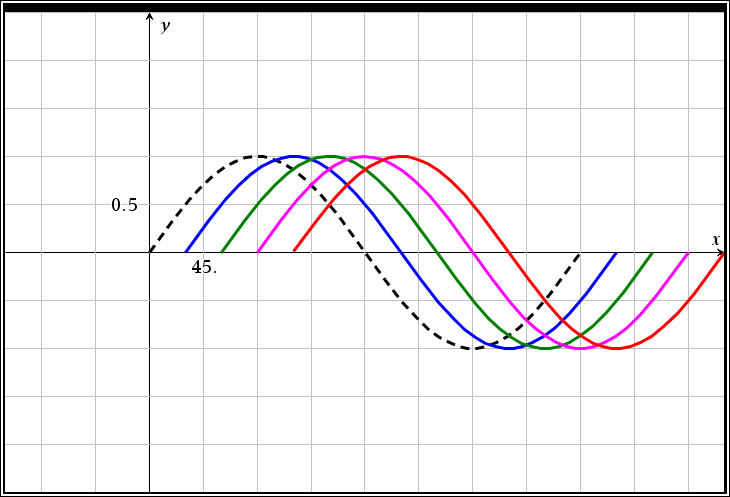 You should be able to graph, describe, and use proper vocabulary related to trigonometric transformations
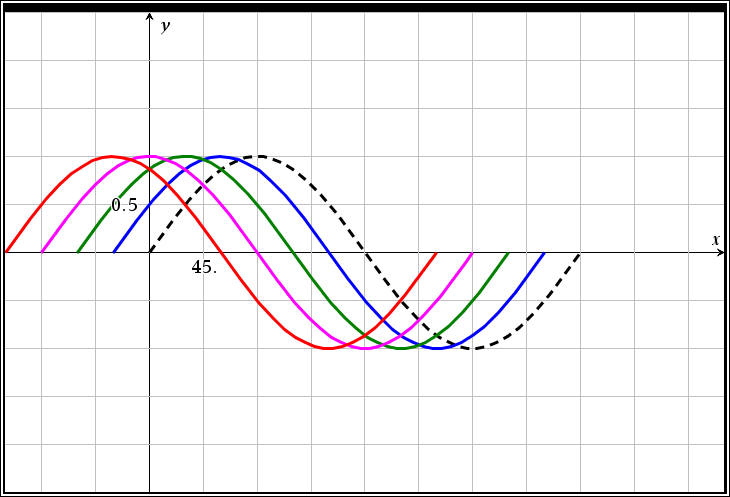 You should be able to graph, describe, and use proper vocabulary related to trigonometric transformations
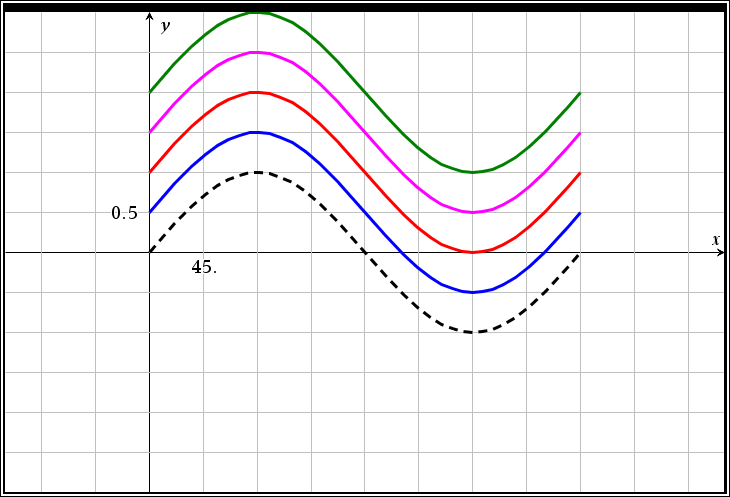 You should be able to graph, describe, and use proper vocabulary related to trigonometric transformations
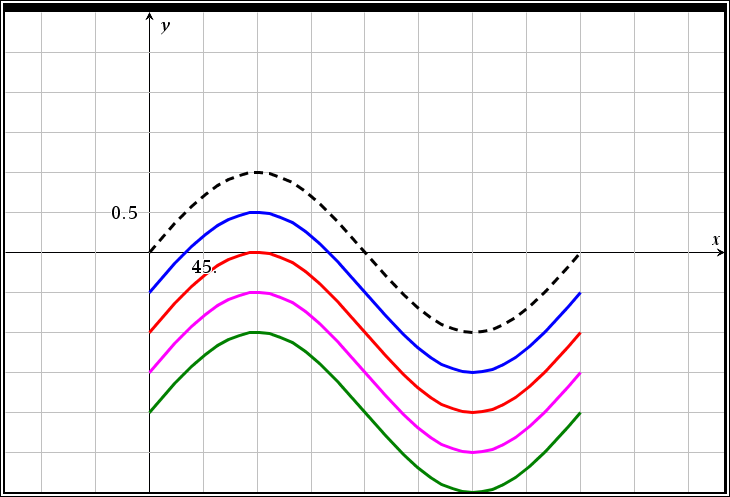 You should be able to discuss and describe the behavior of a trigonometric function based on the parent graph
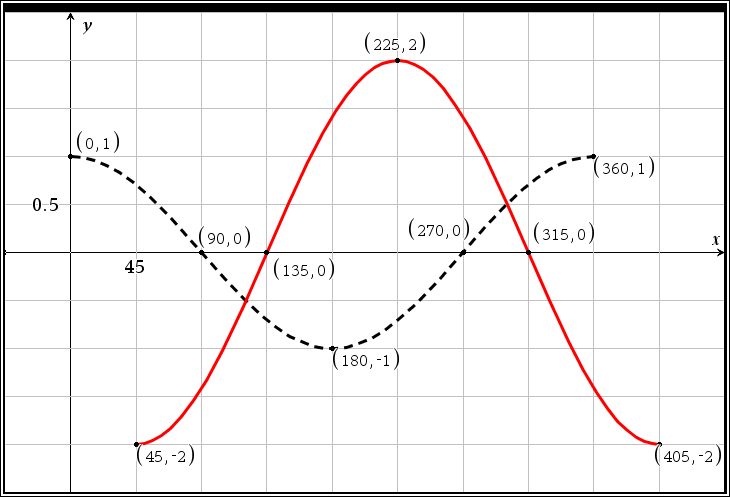 You should be able to discuss and describe the behavior of a trigonometric function based on the parent graph
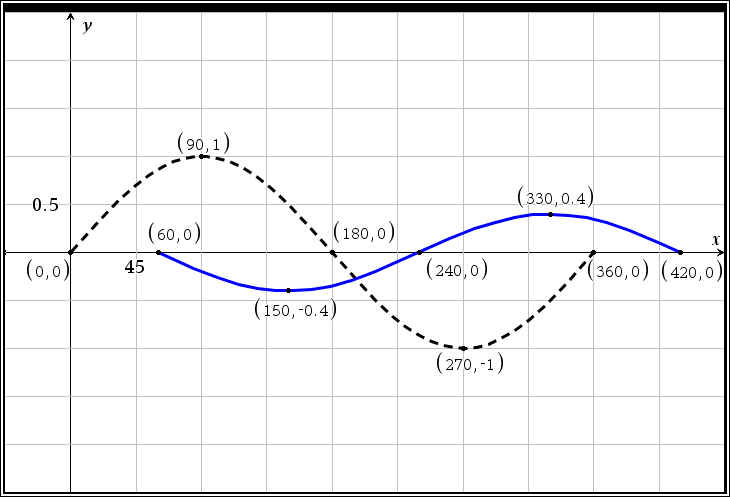 You should be able to discuss and describe the behavior of a trigonometric function based on the parent graph
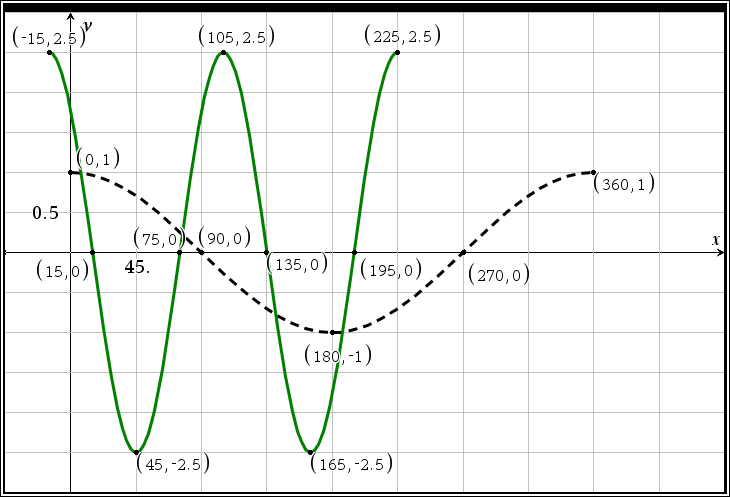 You should be able to discuss and describe the behavior of a trigonometric function based on the parent graph
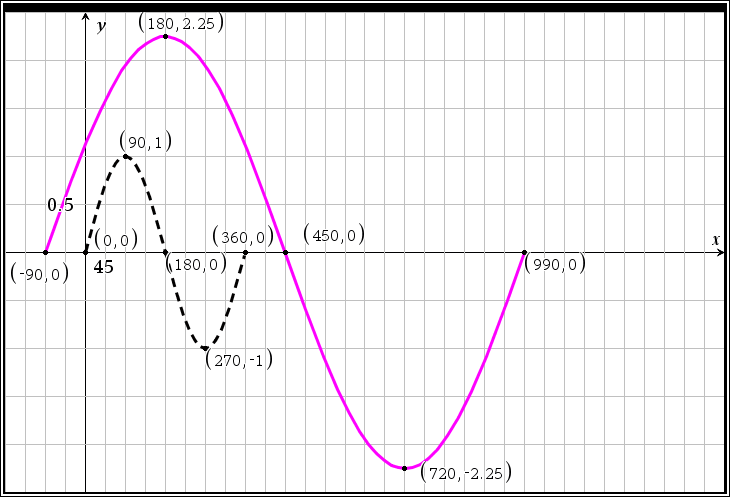 You should be able to convert a function to the parts of a function and its graph
State each of the following
a
b
c
d
Period length
The period implied by transformation (state using proper bracket notation)
The range (state using proper bracket notation)
The amplitude
The phase shift (direction and amount)
State the five most important points on the graph of the function in the implied period



Which of the transformations has occurred?
Vertical Shift
Vertical Compression
Vertical Stretch
Horizontal Shift (PHASE SHIFT)
Horizontal Stretch
Horizontal Compression
You should be able to convert a function to the parts of a function and its graph
State each of the following
a
b
c
d
Period length
The period implied by transformation (state using proper bracket notation)
The range (state using proper bracket notation)
The amplitude
The phase shift (direction and amount)
State the five most important points on the graph of the function in the implied period



Which of the transformations has occurred?
Vertical Shift
Vertical Compression
Vertical Stretch
Horizontal Shift (PHASE SHIFT)
Horizontal Stretch
Horizontal Compression
You should be able to convert a function to the parts of a function and its graph
State each of the following
a
b
c
d
Period length
The period implied by transformation (state using proper bracket notation)
The range (state using proper bracket notation)
The amplitude
The phase shift (direction and amount)
State the five most important points on the graph of the function in the implied period



Which of the transformations has occurred?
Vertical Shift
Vertical Compression
Vertical Stretch
Horizontal Shift (PHASE SHIFT)
Horizontal Stretch
Horizontal Compression
You should be able to convert a function to the parts of a function and its graph
State each of the following
a
b
c
d
Period length
The period implied by transformation (state using proper bracket notation)
The range (state using proper bracket notation)
The amplitude
The phase shift (direction and amount)
State the five most important points on the graph of the function in the implied period



Which of the transformations has occurred?
Vertical Shift
Vertical Compression
Vertical Stretch
Horizontal Shift (PHASE SHIFT)
Horizontal Stretch
Horizontal Compression
You should be able to convert a function to the parts of a function and its graph
State each of the following
a
b
c
d
Period length
The period implied by transformation (state using proper bracket notation)
The range (state using proper bracket notation)
The amplitude
The phase shift (direction and amount) 
The equation of the midline
State the five most important points on the graph of the function in the implied period



Which of the transformations has occurred?
Vertical Shift
Vertical Compression
Vertical Stretch
Horizontal Shift (PHASE SHIFT)
Horizontal Stretch
Horizontal Compression
State the five most important points on the graph of the function in the implied period



Which of the transformations has occurred?
Vertical Shift
Vertical Compression
Vertical Stretch
Horizontal Shift (PHASE SHIFT)
Horizontal Stretch
Horizontal Compression
State each of the following
a
b
c
d
State the function
Period length
The range (state using proper bracket notation)
The amplitude
The phase shift (direction and amount)
State the five most important points on the graph of the function in the implied period



Which of the transformations has occurred?
Vertical Shift
Vertical Compression
Vertical Stretch
Horizontal Shift (PHASE SHIFT)
Horizontal Stretch
Horizontal Compression
State each of the following
a
b
c
d
State the function
Period length
The range (state using proper bracket notation)
The phase shift (direction and amount)
You should be able to convert the parts of a function and description of a function to the function and its graphGiven: you have a reflection of sine graph with whose range has been vertically compressed by a factor of ½ and its period has a phase shift of 45 degrees to the right
State the five most important points on the graph of the function in the implied period



Which of the transformations has occurred?
Vertical Shift
Vertical Compression
Vertical Stretch
Horizontal Shift (PHASE SHIFT)
Horizontal Stretch
Horizontal Compression
State each of the following
a
b
c
d
State the function
Period length
The period implied by transformation (state using proper bracket notation)
The range (state using proper bracket notation)
The amplitude
State the five most important points on the graph of the function in the implied period



Which of the transformations has occurred?
Vertical Shift
Vertical Compression
Vertical Stretch
Horizontal Shift (PHASE SHIFT)
Horizontal Stretch
Horizontal Compression
State each of the following
a
b
c
d
State the function
Period length
The period implied by transformation (state using proper bracket notation)
The range (state using proper bracket notation)
The amplitude